Ballard Rd Ditch Crossing
Location Map
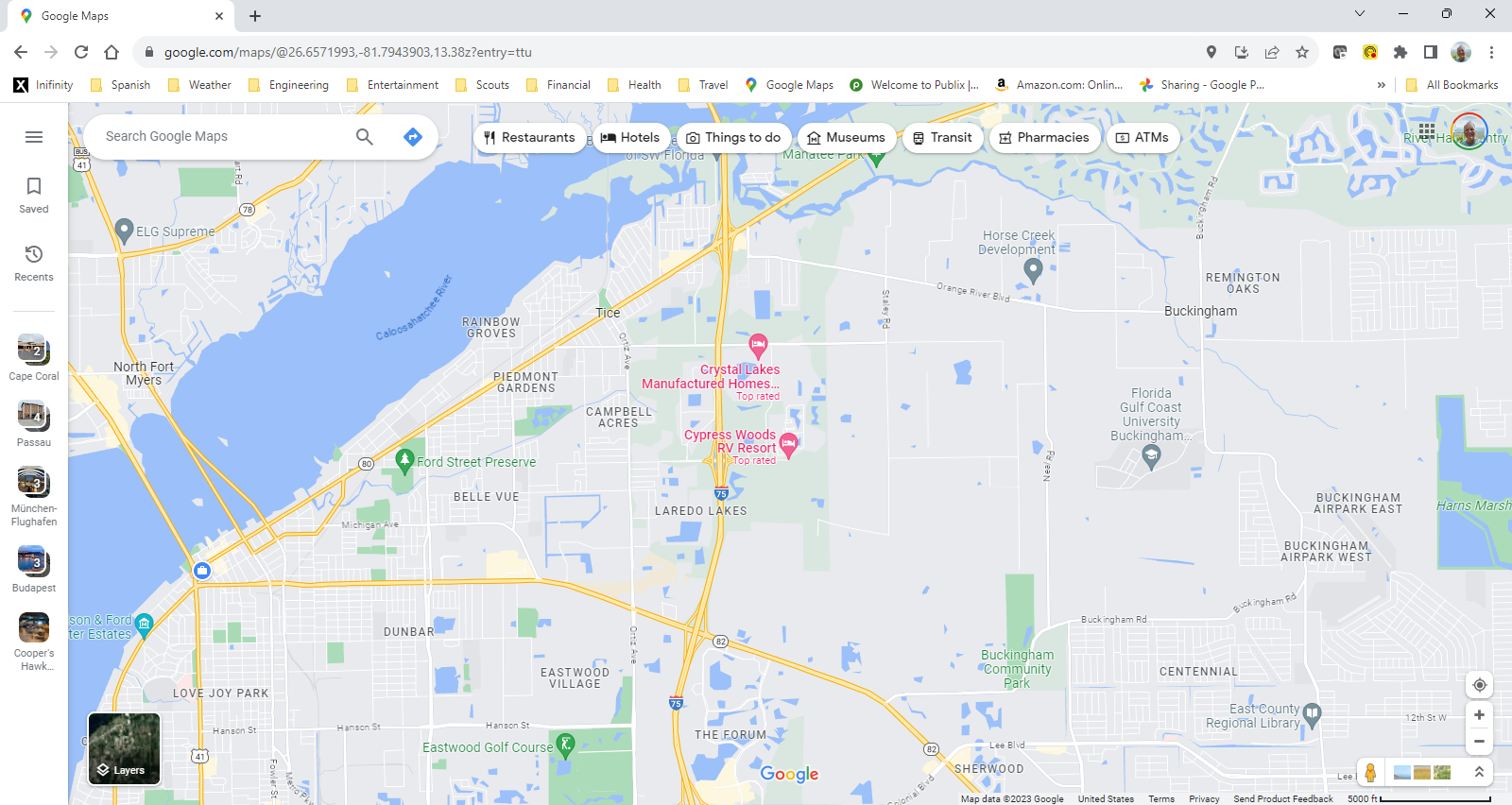 Vicinity Map
Street View of Location
Street View from West
Stores and Services are all west of ditch
Transit Route is west of ditch along Ortiz Ave
Billys Creek Commerce Center east of ditch
Some History and the Ortiz Widening Construction
This need was first identified about ten years ago
It was to be added to the Ortiz Ave Widening that was in design
This section of Ortiz Ave has been removed from first tier construction
Realistic construction is eight to ten years off